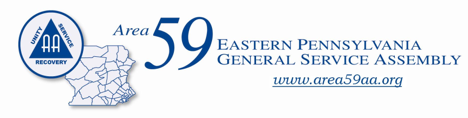 68th Annual General Service Conference
Paul M., Delegate, Area 59
Eastern PA General Service
Delegate's Report
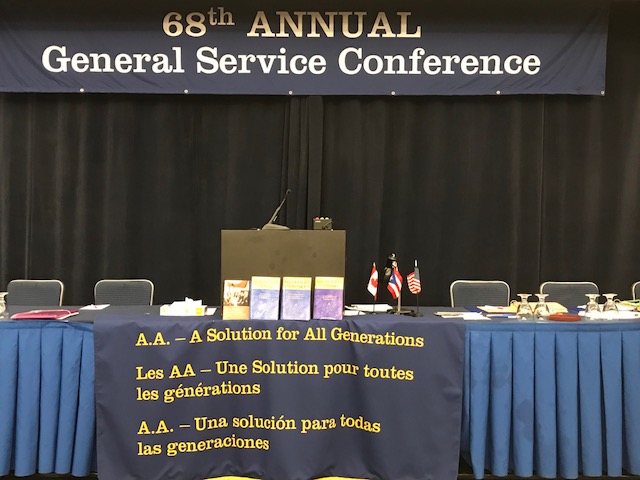 April 22–28, 2018
What I saw
What I heard, and
What I felt…
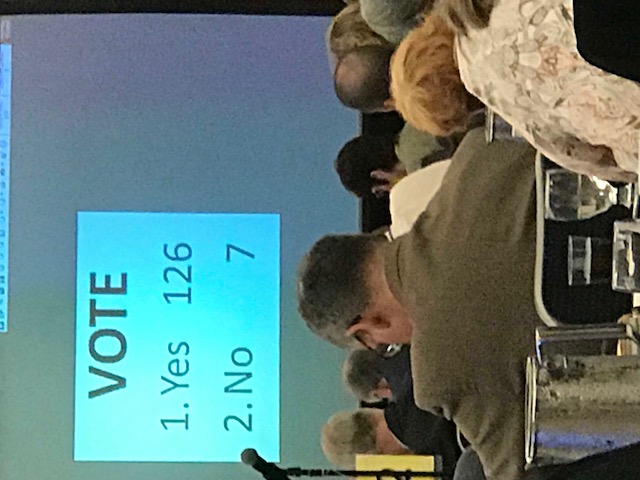 First year for all-electronic voting…
Agenda Items: In Committees
Recommendation:
A motion from a committee to the entire Conference assembly
If passed, it can result in an “Advisory Action”
Take No Action
The committee debated the item, but there were not enough votes for substantial unanimity, needed to make a recommendation
Additional Consideration
The committee discussed the item; there was no final recommendation reached, but the committee offered some important additional questions or suggestions to consider
What is an "Advisory Action?"
Advisory Actions are the result of an affirmative vote by the GSC to move forward with a committee recommendation or other motion
A bridge between the GSC & Board of Trustees
Expresses, with substantial unanimity, the informed conscience of A.A. as a whole
Advises the Board to take action based on the GSC’s Group Conscience
G.S.C. Grapevine Committee
Each Delegate assigned to a committee - Grapevine
GSC work is based on the “committee system”
Delegate’s Conference Report
Objective for today: Present Selected Agenda Items by committee – no special order
Overview – by GSC Committee
Recommendations (noting Area 59 PCSS Items)
My perspective
Conference outcome
Grapevine
Area 59: Review Social Media Report regarding Instagram, Facebook & Google Non-Profit.
Area 59 (PCSS): Took no action
GSC Result: Additional Consideration -  The committee reviewed the 2018 Grapevine social media report regarding Instagram, Facebook, and Google for Nonprofits and suggests that A.A. Grapevine, Inc. continue to explore a social media strategy in their forthcoming strategic plan, taking into account issues regarding anonymity, security, affiliation, outside contributions, privacy and promotion.
Grapevine Committee
Agenda Item: Reconsider the 2010 Advisory Action regarding La Viña. 
The committee recommended that La Viña be published at its current frequency of six times per year as a service to the Fellowship, with perfect binding, at 68 pages, and in full color. 
Adopted as an Advisory Action
Result: Cost $4,300 more per year, color, etc.
Grapevine
Review revised text of the pamphlet “A.A Grapevine and La Viña: Our Meetings in Print.”  
The committee recommended that the revised pamphlet “A.A. Grapevine and La Viña: Our Meetings in Print” be approved and title changed to “A.A. Grapevine and La Viña: Our Meetings in Print and Other Media.” 
Adopted as an Advisory Action
Agenda Item Review
Items From Area 59
Pre-Conference Sharing Session
CPC
D. Review the trustees’ committee report regarding LinkedIn as a platform for reaching professionals. 
The committee recommended that A.A. World Services, Inc. develop a company page on LinkedIn with the following goals in mind: 
To offer another digital resource, in addition to www.aa.org, where professionals can find accurate information about A.A.  
 To broaden the reach of the About A.A. newsletter for professionals
  To offer a platform where our professional friends may recommend us 
To raise awareness of exhibits staffed by local C.P.C. committees at national and local professional conferences 
 To expand the network of our professional friends and perhaps deepen the pool of Class A Trustee candidates 
 By our presence on LinkedIn, to reinforce the continuing relevance and efficacy of A.A. to professionals  
Adopted as an Advisory Action (Area 59 took no action.)
Additional Committee Considerations: The committee strongly suggested that those creating the LinkedIn company page consider adding some kind of disclaimer or explanation clarifying that A.A. is not affiliated with any of the organizations who appear in promoted content on the LinkedIn company page.
CPC
A. Consider revisions to the pamphlet “A.A. as a Resource for the Health Care Professional.” 
The committee recommended that text on page 9 of the pamphlet “A.A. as a Resource for the Health Care Professional” which currently reads: 
 Sharing experience as peers is the unique service Alcoholics Anonymous offers. In most instances, health care professionals find A.A. members not only willing but eager to introduce newcomers to the A.A. program. 
Be revised to read: 
 “Sharing experience as peers is the unique service Alcoholics Anonymous offers. With no membership requirements beyond the desire to stop drinking, members are on an equal footing. What’s important is getting the help that is needed, and in most instances, health care professionals find A.A. members not only willing but eager to introduce newcomers to the A.A. program.“
Adopted as an Advisory Action
Area 59 recommended & it passed
Corrections
The committee discussed the request to create a pamphlet for inmates who will be released after long-term incarceration and took no action. The committee suggested that correction service materials be revised for this purpose. 
Area 59 PCSS – offered additional consideration
GSC – took no action
Note – they felt that “Sure Beats Sitting In A Cell” was sufficient – no need for more
Finance
Consider developing a method to standardize increases to the limits on individual contributions and bequests to the G.S.B.
Area 59 PCSS – took no action
GSC – additional consideration The committee discussed developing a method to standardize increases to the limits on individual contributions and bequests to the General Service Board and felt that the consumer price index fluctuates by such small proportions that a change would be costly and not conducive to the Fellowship and took no action.
Finance
The committee recommended that the Conference-approved maximum annual contribution from an individual A.A. member to the General Service Board be increased from $3,000 to $5,000. 
 Area 59 – no discussed at PCSS
GSC – adopted as an Advisory Action
Literature
Consider proposed revisions to the book Alcoholics Anonymous: 
The committee recommended adding an appendix to the book Alcoholics Anonymous, reflecting recognition received from the Library of Congress.    
GSC did NOT adopt.
The committee recommended that the trustees’ Literature Committee develop text for an endnote to be placed at the end of the chapter “Working with Others” in the book Alcoholics Anonymous which would reflect contemporary shared experience regarding twelve-step calls and working with new prospects, as well as include helpful resources (i.e., the pamphlet “Questions and Answers on Sponsorship,” and the service material “Safety in A.A.: Our Common Welfare”) and bring back a progress report or draft text to the 2019 Conference Committee on Literature. 
GSC did NOT adopt. (Not discussed at Area 59 PCSS)
Literature
Requests to add the A.A. Preamble and Responsibility Statement to the book Alcoholics Anonymous
The committee considered a request to add the A.A. Preamble and Responsibility Statement to the book Alcoholics Anonymous and took no action. The committee noted that the A.A. Preamble and Responsibility Statement are adequately noted in other A.A. literature. 
Area 59 PCSS – took no action.
GSC – additional consideration.
Literature
Request to add an endnote to Bill W.’s story in the book Alcoholics Anonymous acknowledging co-founder, Bob S.
The committee considered a request to add an endnote to Bill W.’s story in the book Alcoholics Anonymous acknowledging co-founder, Bob S., and took no action.  The committee noted that acknowledgement of Bob S. (“Dr. Bob”) as cofounder is currently mentioned in two separate places in the book Alcoholics Anonymous
Area 59 PCSS – took no action
GSC – additional consideration
Literature
Consider request that A.A. (U.S./Canada) publish “The God Word” (a pamphlet currently published by the General Service Board of Alcoholics Anonymous, Great Britain). 
The committee recommended that the pamphlet “The God Word” (currently published by the General Service Board of A.A., Great Britain) be adopted by A.A. World Services, Inc. with minor editorial changes.  (from British to English grammar)
 Area 59 PCSS – recommendation to adopt.
GSC – adopted as an Advisory Action
Lots of discussion – question called.
Literature
Consider a request for the development of a new pamphlet for atheist and agnostic alcoholics. 
Committee took no action.  
The committee agreed the recommendation that A.A.W.S. adopt/adapt the pamphlet “The God Word” responded to the need expressed by atheist and agnostic members of A.A.
 Area 59 – PCSS committee recommended adopting – it failed
Literature
Consider request for the development of a new pamphlet based upon A.A.’s Three Legacies.  
The committee recommended that the trustees’ Literature Committee develop a pamphlet based upon A.A.’s Three Legacies with emphasis on the history of the Three Legacies, how they work together, and including personal stories of members’ experiences with the Three Legacies; and bring back a progress report or draft pamphlet to the 2019 Conference Committee on Literature.  
 Area 59 PCSS – recommendation  - passed
GSC – adopted as an advisory action.
Literature
Review report and suggestion on the inclusion of language related to Safety in A.A. literature.
The committee reviewed the trustees’ Literature Committee report on “Language Related to Safety in A.A. Literature.”  The committee requested that the trustees’ Literature Committee develop text regarding safety in A.A. to be included in Living Sober and the pamphlet “Questions and Answers on Sponsorship,” and bring back the draft text to the 2019 Conference Committee on Literature. 
Area 59 PCSS – took no action (not enough information)
GSC – additional consideration
Literature
Review draft pamphlet “A.A. for Alcoholics with Mental Health Issues.” 
The committee recommended that the draft pamphlet “Experience, Strength and Hope: A.A. for Alcoholics with Mental Health Issues – and their Sponsors” be approved.  
 Note: recommendation reads as amended.
Area 59 PCSS – took no action
GSC adopted as an advisory action
Literature
Consider request for revision to Living Sober. 
The committee recommended that following text (originally included in the 1998 edition of Living Sober) be added to Living Sober following the section titled Note to Medical Professionals: 
“We recognize that alcoholics are not immune to other diseases. Some of us have had to cope with depressions that can be suicidal; schizophrenia that sometimes requires hospitalization; bipolar disorder, and other mental and biological illnesses. Also among us are diabetics, epileptics, members with heart trouble, cancer, allergies, hypertension, and many other serious physical conditions.   
Because of the difficulties that many alcoholics have with drugs, some members have taken the position that no one in A.A. should take any medication. While this position has undoubtedly prevented relapses for some, it has meant disaster for others.  
A.A. members and many of their physicians have described situations in which depressed patients have been told by A.A.s to throw away the pills, only to have depression return with all its difficulties, sometimes resulting in suicide. We have heard, too, from members with other conditions, including schizophrenia, bipolar disorder, epilepsy and others requiring medication, that well-meaning A.A. friends discourage them from taking any prescribed medication. Unfortunately, by following a layperson’s advice, the sufferers find that their conditions can return with all their previous intensity. On top of that, they feel guilty because they are convinced that “A.A. is against pills.”  
It becomes clear that just as it is wrong to enable or support any alcoholic to become readdicted to any drug, it’s equally wrong to deprive any alcoholic of medication, which can alleviate or control other disabling physical and/or emotional problems.”
Area 59 recommended change – passed.
GSC adopted as an advisory action (Note – same language as in “Problems Other Than Alcohol” and don’t know why it was removed.
Literature
Consider request for the development of a new book combining Twelve Steps and Twelve Traditions with Twelve Concepts for World Service. 
The committee recommended the trustees’ Literature Committee develop a new book, combining Twelve Steps and Twelve Traditions with Twelve Concepts for World Service, and bring back a progress report or draft manuscript to the 2019 Conference Committee on Literature.  
 Area 59 PCSS took no action
GSC failed (minority opinion – reconsidered. Paul voted against it after hearing best-seller Twelve & Twelve sales would be hurt)
Literature
Consider request to add a section on anonymity to the pamphlet “Questions and Answers on Sponsorship.” 
The committee recommended that the trustees’ Literature Committee revise the pamphlet “Questions and Answers on Sponsorship” to include a section on anonymity, and to bring back a progress report or draft text to the 2019 Conference Committee on Literature.  
 Area 59 PCSS – recommended & passed
GSC adopted as an advisory action
Policy & Admissions
Review the progress report on options for equitable distribution of the workload of Conference committees.

Additional consideration - The committee reviewed the trustees’ General Service Conference Committee’s Report on Equitable Distribution of the Workload of Conference Committees. The committee encourages the trustees’ Committee on the General Service Conference to continue reviewing options in order to create a workable plan for equitable distribution of the workload of Conference committees by combining and/or creating committees. The committee looks forward to a plan or progress report on this important process for review by the 2019 Conference Committee on Policy/Admissions.
Area 59 PCSS - took no action
GSC – additional consideration
Policy & Admissions
Consider a request to develop a policy for the use of the Conference Dashboard.
The committee discussed the request to develop a policy on the use of the Conference dashboard and suggested that the trustees’ Committee on the General Service Conference develop an information sheet that reflects shared experience and guidance on usage of the Conference dashboard. 
 Area 59 PCSS – recommendation to pass
GSC Result – additional consideration
Policy and Admissions
Discuss the following question from the trustees’ International Committee: "Does the U.S./Canada [service structure] have a role/responsibility in assisting the development of A.A. structures around the world through sponsoring other countries via direct invitations to observe our General Service Conference?”
The committee discussed the question forwarded from the trustees’ International Committee. While wishing to remain open to requests from other country’s boards/G.S.O.s, the committee agreed that the U.S./Canada service structure does not have a role/responsibility in assisting other countries via direct invitations to observe our General Service Conference rather than at their own request.  
 Area 59 recommendation failed (clarify “direct invitation.”)
GSC – additional consideration
Public Information
Consider approving the proposed video public service announcement (PSA) “Changes.” 
The committee recommended that the video PSA “Changes” be approved with the following revision: That the line “That’s where A.A. came to my rescue” be replaced with “A.A. offered a solution.” 
Area 59 PCSS – took no action
GSC – adopted as an advisory action.
Public Information
Consider centralizing distribution tracking and evaluation of proposed video, “PSA Changes” at a cost not to exceed $42,000  in addition to the work of local PI committees.
The committee recommended that in addition to the work of local committees, the video PSA, “Changes” be centrally distributed, tracked and evaluated at a cost not to exceed $42,000 and that the information gathered from the process be forwarded to the 2019 Conference Public Information Committee for their review.
Area 59 PCSS – Took No Action (Note: Delegate to exercised Right of Decision)
GSC – adopted as an advisory action
Public Information
Review the 2017 report on the relevance and usefulness of the video PSAs.
The committee reviewed and accepted the 2017 report from the trustees’ Public Information Committee regarding the usefulness and relevance of video public service announcements. 
Area 59 – took no action
GSC – additional consideration
Public Information
Consider approving a Young People’s Video submission. 

The committee recommended that the Young People’s Video submission be approved. 
Area 59PCSS – took no action. (Note: Delegate exercised Right of Decision.)
GSC – adopted as an advisory action. (Note: viewed 3.5 min. video.)
Public Information
Consider revisions to the pamphlet “Understanding Anonymity” that expands content on Traditions Eleven and Twelve and adds information related to safety in A.A. 
The committee recommended that the pamphlet “Understanding Anonymity,” with expand content on Traditions Eleven and Twelve, be approved. 
The committee recommended that the trustees’ Committee on Public Information develop language reflecting that A.A.’s anonymity Traditions are not a cloak protecting criminal or inappropriate behavior and that calling the proper authorities does not go against any A.A. Traditions.  A progress report or draft language is requested to be brought back to the 2019 Conference Committee on Public Information.  
Area 59 PCSS – recommended all items – passed.
GSC – adopted both recommendations as advisory actions.
Public Information
Consider revisions to the pamphlet “A Brief Guide to Alcoholics Anonymous” that updates language, contact information and information on the prevalence and severity of alcoholism and add information related to safety in A.A. 
The committee recommended that the updated pamphlet “A Brief Guide to Alcoholics Anonymous” be approved.
Area 59 PCSS – passed.
GSC – adopted as an advisory action.
Public Information
Review a progress report on the A.A.W.S. Google for Nonprofit YouTube channel.  
The committee recommended that a progress report including website analytics and the usefulness and effectiveness of the A.A.W.S. YouTube account be brought back to the 2019 Conference Committee on Public Information.  
Area 59 PCSS – passed
GSC – adopted as an advisory action (Note: 3 videos added in Sept. total = 12)
Report and Charter
Consider request that any Conference Committee Additional Committee Considerations be published in their entirety including any statements in both the printed Conference Final Report and the anonymity-protected digital version. 
The committee recommended that any Committee Considerations be published in their entirety in both the printed Conference Final Report and the anonymity-protected digital version.
Area 59 PCSS – took no action
GSC – adopted as an advisory action
Treatment and Accessibilities
The committee reviewed the report “Cooperation with Armed Services Exploration Strategies” from the trustees’ Committee on Cooperation with the Professional Community/Treatment and Accessibilities and suggested the following: 
Review existing literature and service material with a military focus to expand on the topic of accessibilities.  
Consider including in existing A.A. literature shared experience from members on active duty as well as veterans.   
Consider creating A.A. guidelines with a focus on carrying the message to those in the Armed Services.
 Consider whether creating a PSA as a method of carrying the message to those in the Armed Services would be effective.  
Consider the need for a national veteran’s workshop. 
The committee suggested that the trustees’ Committee on Cooperation with the Professional Community/Treatment and Accessibilities focus on carrying the message to veterans in VA facilities, active service members stationed in local military facilities in the U.S. and Canada, and active military personnel who are deployed outside the U.S. and Canada.
Area 59 PCSS – recommendation to pass
GSC – additional considerations
Treatment and Accessibilities
Review the summary of the Fellowship sharing on the need of additional material to support carrying the message to deaf and hard-of-hearing A.A. members.
The committee reviewed the summary of sharing from A.A. members who are Deaf and Hard-of-Hearing from the trustees’ committee on Cooperation with the Professional Community /Treatment and Accessibilities and suggested the following: 
 Continue exploring ways to meet the needs of A.A. members who are Deaf and Hard-of-Hearing.  
 Request shared experience from A.A. members who are Deaf and Hard-of-Hearing regarding the types of technology used for participation in A.A.
Review the A.A. website to determine if it is accessible to A.A. members who are Deaf and Hard-of-Hearing. 
Request shared experience from groups about the ways they are lowering access barriers in carrying the message to A.A. members who are Deaf and Hard-of Hearing and include sharing in existing literature and service material.  
 Suggest the AA Grapevine develop a book that includes shared experience from A.A. members who are Deaf and Hard-of-Hearing and are overcoming access barriers.  
Area 59 PCSS – passed
GSC – additional considerations
Trustees
Review the proposal to censure the General Service Board.
The committee thoughtfully reviewed a proposal to censure the General Service Board and after seeking extensive additional input from the general manager of G.S.O., the chair of the General Service Board, and additional General Service Board trustees, agreed to take no action. The committee recognized that the litigation regarding the Printer’s Copy Manuscript at Alcoholics Anonymous has caused many in the Fellowship to have strong feelings on all sides of this issue. The committee believes that the unity of Alcoholics Anonymous is the most important treasure we have as a Fellowship. The committee also recognizes that the General Service Board and the Alcoholics Anonymous World Services, Inc. Board have many legal responsibilities and must sometimes make use of the right of decision, but in the spirit of A.A. unity, the committee asks the General Service Board, A.A. World Services, Inc. and AA Grapevine, Inc. that: 
All major decisions made by A.A. World Services, Inc., AA Grapevine, Inc., the General Service Office or AA Grapevine management be promptly and fully reported to the General Service Board, as appropriate. 
If the  General Service Board, the A.A. World Services or AA Grapevine boards need to initiate a legal proceeding as a plaintiff, that whenever possible, they will consult the members of the General Service Conference before starting such a proceeding, being ever mindful of A.A. unity and A.A.’s financial prudence. However, the committee understands that sometimes this might not be possible. 
The committee recognizes that the General Service Board, A.A. World Services Inc., and AA Grapevine, Inc. could be brought into litigation by other parties and in no way wants to limit their actions required to protect these corporations.
Area 59 PCSS – recommended to censure and it failed
GSC – took no action with additional considerations
Trustees
Review a proposal to reorganize the A.A.W.S. and General Service Boards
The committee reviewed a proposal to reorganize the A.A.W.S. and General Service Boards and took no action. The committee noted that although a reorganization was not considered necessary at this time, the committee requested that the trustees’ Committee on Nominating develop procedures for a partial or complete reorganization of the General Service Board, the A.A.W.S. or AA Grapevine boards and that a report be brought back to the 2019 Conference Committee on Trustees, including all possible options.
Area 59 PCSS – took no action
GSC – took no action with additional considerations
Trustees
Review the slate of Trustees and Officers of the GSB of A.A., Inc.
GSC - Approved
Archives
The committee considered a request to develop a policy on distribution of audio recordings of General Service Conference presentations and took no action for similar reasons cited in the preceding committee consideration.
Area 59 recommended – passed. (Note – time it takes to get information when requested it be revised. Any request reviewed by the GSB is for limited use only – not for reproduction per 2015 advisory action.)
GSC – took no action with additional consideration
Agenda
Review suggestions for the theme of the 2019 General Service Conference. 
The committee recommended that the theme for the 2019 General Service Conference be:  “Our Big Book – 80 Years, 71 Languages.”
GSC adopted the theme.
Agenda
Discuss workshop topic ideas for the 2019 General Service Conference. 
The committee recommended that the following be the workshop topic for the 2019 General Service Conference:   
“Clarity of Purpose – Addressing the Needs of Our Meetings.”
GSC adopted
Agenda
Review presentation/discussion topic ideas for the 2019 General Service Conference. 
The committee recommended that the following be presentation/discussion topics for the 2019 General Service Conference: 
1. Yesterday’s World – Our Legacies Begin 
2. Today’s World – Demonstrating Integrity, Anonymity and Service 
3. Tomorrow’s World – Carrying the Message Forward
Area 59 PCSS – several suggestions presented & passed
GSC – adopted the above. (Note: #3 above was amended 3 times.)
Floor Actions
There was a total of  8 Floor actions that were presented.
4 – Where Declined to consider 
1- Wasn’t Approved 
1- Was withdrawn by the person who brought it forth.
2- Passed, and Adopted as Advisory Actions
Floor Actions
It was recommended that: 
The text on page 18 of the pamphlet “Members of the Clergy Ask About Alcoholics Anonymous” that currently reads: 
 Please check your local telephone directory or newspaper for the number of Alcoholics Anonymous. 
Be revised to read:
Alcoholics Anonymous can be found on the internet at aa.org and in most telephone directories by looking for “Alcoholics Anonymous”. Additionally online meetings are available, which members of the military and others often use when they are in places where there is no meeting nearby
GSC adopted as an advisory action
Floor Actions
It was recommended that: 
Area Service Highlights be published in their entirety in both the printed Conference Final Report and the anonymity-protected digital version.
GSC adopted as advisory action
7th Tradition Progress
2017 Contributions set a record of $8.4 million
An increase of 6% over 2016!
Service expense total was $10.2 million
Increase of 3%
A $1.8 million shortfall compared to group contributions
Literature sales up 6% - covering that shortfall from contributions
Reserve fund at 9.5 months
Cost service per member = $7.40; per group $152.90
Some Facts
Grapevine subscriptions continued to decline
GV ended year financially with positive income $126,000
La Viña cost (lost) $126,000 versus $152,000 in 2016.
As of 2017, the Big Book has been translated into 71 different languages with more on the way.
1 being  Navajo  – a spoken language and therefore only in audio
Some Facts
90 employees at G.S.O – they responded to more than 90,000 emails in 2017.
Corrections answered over 65,000 letters
Archives received over 1,300 requests
905,000 Big Books sold
eBooks 54,790 units sold
aa.org received over 12,000,000 visits
1,000 visits a day regarding the need for help with a drinking problem
MEMBER SERVICES & STATISTICS – 3 YEAR HISTORY
21
MAIL VERSUS ONLINE 82,600 CONTRIBUTIONS RECEIVED & PROCESSED IN 2016
10 – S 3
[Speaker Notes: A new chart that breaks down all of Seventh Tradition contributions received and processed during 2016 between groups and individuals.  Then, for of these two major categories, further breaks down the contributions as being received either through the mail or via the on-line system: 
Groups received by mail – 60.7% 
Individuals contributing on behalf of their group received by mail – 21.6%
Groups received on-line – 4.2%
Individuals contributing on behalf of their group received on-line – 1.0%
Individuals with no group designated received by mail – 8.8%
Individuals with no group designated received on-line – 4.2%
In summary, the number of contributions processed that were received through the mail were 91.1%  and the number of contributions processed on-line were 8.9% of the total processed. Contributions received and processed from Groups was 87.5% and individuals was 12.5%.]
This year’s $7.40 on July 04 Challenge
$7.40 per member per year
[Speaker Notes: Read slide]
Thank you for the opportunity to serve as your Delegate to the 68th General Service Conference!